Alkenes and Alkynes
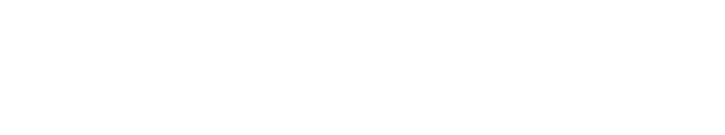 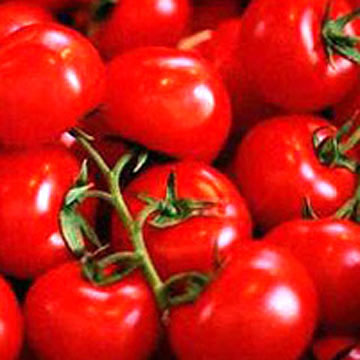 1
Alkenes
At least 1 double bond btw C’s
Ethene is simplest and starting material for many organic cpds
As a functional group:  sources such as citrus fruits, steroids, insect pheromones
Physical properties similar to alkanes
Less dense than water and nonpolar
CnH2n
2
Alkynes
At least 1 triple bond btw C’s
Ethyne is simplest
Similar to alkenes in physical and chemical properties
Less frequently found in nature than alkenes
CnH2n-2
3
Definition & classification
Both alkenes and alkynes are unsaturated
Alkanes can be produced by reacting alkenes or alkynes with H2
Cpds with multiple double bonded C’s:  dienes, trienes, tetraenes, polyenes
Lycopene is a polyene
4
Definition & classification
Cumulated
Multiple bonds are right next to each other
C=C=C-C-C
Conjugated
Multiple bonds alternate with single bonds
C=C-C=C-C
Nonconjugated
Multiple bonds with more than 1 single bond btw them
C=C-C-C=C
5
nomenclature
The ending –ene is used to designate a double carbon-carbon bond
a.  Multiple double bonds:  -diene, -triene, tetrene
The ending –yne is used to designate a triple bond
b.  Multiple triple bonds:  diyne, triyne, tetryne
Cpds with both double and triple bonds are   -enynes
6
nomenclature
Select the longest chain that includes both carbons of the double or triple bond(s)


Number the chain from the end nearest the multiple bond.  If multiple bond is equidistant from both ends, number from end nearest the first substituent
7
nomenclature
Indicate the position of the multiple bond      using the lower numbered carbon atom of that bond



If more than one multiple bond is present, number from the end nearest the first multiple bond
8
nomenclature
If a double and triple bond are present and equidistant from the end of the chain, the double bond receives lower number



Substituents are named in the usual manner
9
nomenclature
10
nomenclature
11
nomenclature
12
nomenclature
Few common names are worth knowing



Important groups using common names
13
Double bonds
Each C in the double bond is trigonal, therefore planar, 120°
Rotation is restricted, unlike single bonds
Shorter and stronger than single bonds
14
x
z
y
Double bonds:orbital model & pi bonding
Trigonal and planar demands sp2 hybridization
x
x
z
z
y
x
z
y
y
15
Double bonds:orbital model & pi bonding
z
y
16
Double bonds:orbital model & pi bonding
H
H
C
C
x
x
H
H
z
z
y
y
17
Double bonds:orbital model & pi bonding
Rotation restricted…why?
120° minimized electron repulsions
The  and  bond in double bond draw nuclei closer and bond length is therefore shorter than single bond
 electrons are more exposed than  electrons, and therefore can be attacked by electron seeking reagents
18
Cis-trans isomerism in alkenes
Geometric isomerism is possible due to restricted rotation
Configurational isomers can be separated by distillation
May be interconverted with sufficient energy…usually not normal lab conditions



cis-1,2-dichloroethene                          trans-1,2-dichloroethene
bp = 60°C, mp = -80°C		      bp = 47°C, mp = -50°C
19
Addition reactions
Most common rxn
Breaks double bond and results in alkane
 bond broken
 bond broken
2 new  bonds formed
 bonds stronger than  bonds…favorable
20
Polar addition reactions
Halogens
Usually Cl and Br
Excess halogen will break every = bond
Water (Hydration rxn)
Needs acid catalyst (H+)
H to 1 C and OH to other C
Products are alcohols
Acids
Hydrogen halides and sulfuric acid
H to 1 C and remainder to other C
21
addition of halogen
22
addition of water (hydration)
23
addition of acid
24
Markovnikov’s rule
Symmetric v. unsymmetric
Regioisomers
Regiospecific
Regioselective
“When an unsymmetric reagent adds to an unsymmetric alkene, the electropositive part of the reagent bonds to the carbon of the double bond that has the greater number of hydrogen atoms attached to it.”
25
Markovnikov’s rule
26
Markovnikov’s rule
27
Electrophilic addition mechanism
Polar reactants
Electrophiles
Electron-poor reagents; seek electrons; often cations
Nucleophiles
Electron-rich reagents; donate electrons to electrophile
28
Electrophilic addition mehcanism
29
Markovnikov’s rule…again
Write the rxn of propene and HCl.




Experimental observation confirms what Markovnikov’s Rule predicts
30
Markovnikov’s rule…again
Carbocations
Tertiary
Secondary
Primary


More stability with positive charge spread out, delocalized, over several atoms
31
Markovnikov’s rule…again
“The electrophilic addition of an unsymmetric reagent to an unsymmetric double bond proceeds in such a way as to involve the most stable carbocation.”
32
Reaction equilibrium
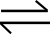 33
Reaction equilibrium
Endothermic
Exothermic
Change in enthalpy
HBr + C2H4 results in products that have less energy than reactants; H neg; Keq > 1
C2H4 producing two methyl radicals would mean that products have more energy than reactants; H pos; Keq < 1
 H does not alone determine rxn direction
34
Reaction rates
H and Keq cannot indicate speed of rxn
Temperature & catalysts affect rxn rate
Rxns occur in steps
Transition State
Structure with max energy for rxn step
Necessities of rxn
Sufficient energy (Ea)—difference in E between reactants and transition state
Proper orientation
35
Energy diagram
Energy diagram
x axis—rxn coordinate
y axis—energy 
C2H4  + HBr occurs in 2 steps
Step 1
Proton adds to double bond,  bond breaks,          bond forms, carbocation intermediate results and reaches max energy (1st transition state)
Step 2
New C-Br  bond forms and reaches its max energy (2nd transition state)
36
Energy diagram
Transition State 1
Transition State 2
Ea2
Ea1
Energy
Carbocation 
Intermediate
H
Reactants
Product
Reaction Coordinate
37
Analyzing Energy diagram
Reactants overcome 2 energy barriers
Carbocation higher E than R and P
1st step is endothermic (Transition State 1 > R)
2nd step is exothermic (Transition State 2 < Transition State 1)
Overall rxn is exothermic (P < R)
Rxn rate determined by highest barrier (Ea1)
Ea1 is rate-determining step, slower step
38
Markovnikov’s rule &rxn rates
More stable carbocation formed
More stable = lower E
Propene + H+
Possible carbocations
Why does one form rather than the other?
Draw energy diagram for both
39
Markovnikov’s rule &rxn rates
Energy
Reaction Coordinate
40
Hydroboration of alkenes
Addition of H-B to alkene
Herbert Brown earned Nobel for discovery of rxn

H  B     …B is electrophile


R-CH=CH2 + H  B   R-CH-CH2-B
                                       H
41
Hydroboration of alkenes
Carbocation


All bond-breaking and bond-making occurs in 1 step
1 molecule BH3 (borane) can react with 3 molecules of propene
42
Hydroboration of alkenes
CH2CH2CH3
3 CH3-CH=CH2 + BH3 CH3CH2CH2-B
						       CH2CH2CH3
propene	        borane		tri-n-propylborane

(CH3CH2CH2)3B + 3 H2O2 + 3 NaOH 

			 3 CH3CH2CH2OH + Na3BO3 + 3 H2O
			     1-propanol         sodium borate
			(n-propyl alcohol)
43
Advantage of Hydroboration of alkenes
Method of making alcohols that cannot be made by normal addition due to Markovnikov’s Rule
Looks like Markovnikov’s Rule is not obeyed
Hydroboration-oxidation rxn bends the rule
44
Addition of hydrogen
Catalytic Hydrogenation
Appropriate catalyst must be present for H2 to add to alkene
Finely divided metal adsorbs H2
Ni, Pt, Pa
Both H’s usually add to the same face of double bond
Used to convert unsaturated fats and oils into saturated fats and oils
Solid Crisco—long shelf-life due to catalytic hydrogenation of cottonseed oil
45
Addition of hydrogen
CH3
CH3
CH3
CH3
H
H
H
H
catalyst
catalyst
46
Addition toconjugated systems
Electrophilic additions to conjugated dienes
1,2-addition
1,4-addition
Allylic carbocation
Cycloaddtion to conjugated dienes (The Diels-alder Rxn)
Another type of 1,4-addition
Concerted
Dienophile
47
Electrophilic additions to conjugated dienes
CH2—CH—CH=CH3


CH2=CH—CH=CH2 + HBr 
					CH2CH=CHCH2
1,3-butadiene
H
Br
3-bromo-1-butene
Br
H
1-bromo-2-butene
48
Electrophilic additions to conjugated dienes
3-bromo-1-butene expected
Follows Markovinikov’s Rule


H1+  +  CH2=CH—CH=CH2   CH3—CH—CH=CH2
49
Electrophilic additions to conjugated dienes
1-bromo-2-butene not expected
Resonance structures enable both isomers to be formed


CH3—CH—CH=CH2 CH3—CH=CH—CH2


Both are allylic carbocations
50
Diels-alder reaction
Cycloaddition to conjugated dienes
Results in a cyclic alkene
Another type of 1,4-addition
Occurs when conjugated diene reacts with alkene (or alkyne)
3  bonds are converted to 2  bonds and 1 new  bond
Concerted—all bond-breaking and bond-making occurs at the same time 
Write rxn of 1,3-butadiene with ethene
51
Diels-alder reaction
52
Diels-alder reaction
53
Free-radical additionto alkenes
Rather than ionic mechanism, free-radical mechanism
Most important type of this type forms polymers
Monomer
Polymer
Polymerization
ROOR
CH2=CH2     ( CH2—CH2 ) n
1000 atm, >100°C
54
Free-radical additionto alkenes
Organic peroxide

R—O—O—R  2 R—O 





ROCH2CH2  ROCH2CH2CH2CH2   ROCH2CH2CH2CH2CH2CH2
heat
RO     CH2=CH2     RO—CH2—CH2
CH2=CH2
CH2=CH2
55
Oxidation of alkenes
Generally more easily oxidized than alkanes
Tests for presence of double bond or for synthesis purposes
Oxidation with permanganate
Ozonolysis of alkenes
Epoxides
Fuels
56
Oxidation with permanganate
Alkenes react with KMnO4 to form glycols
Glycol—cpd with 2 adjacent hydroxyl (-OH) groups
Purple soln produces brown ppt
Distinguishes alkenes from alkanes

3 C=C + KMnO4 + 4 H2O3 C—-C + 2 MnO2 + 2 KOH
					OH  OH
   alkene       purple soln			glycol	         brown ppt
57
ozonolysis of alkenes
Alkenes react easily with O3
Ozone generated by passing O2 over high-voltage discharge
O3 then bubbled at low T into soln of alkene in inert solvent (i.e. dichloromethane)
Molozonide
Ozonide
2 carbonyl groups
Used to locate position of double bond
58
ozonolysis of alkenes
O
C=C    C—C     C      C    C=O + C=O	
	   O      O        O  O
                O
alkene    molozonide       ozonide             2 carbonyl groups
O3
Zn
H3O+
59
ozonolysis of alkenes
CH2=CHCH2CH3    CH2=O    +    O=CHCH2CH3  
        1-butene                        methanal	                   propanal	



			
CH3CH=CHCH3    2 CH3CH=O 
     2-butene                                    ethanal
1. O3
2. Zn, H+
1. O3
2. Zn, H+
60
Other oxidationsof alkenes
CH2=CH2    CH2—CH2
			 O

ethene        	          epoxide                	



CnH2n  +    O2     nCO2   +   nH2O
Ag
250°C,
High P
3n
2
61
Triple bonds
Each C in the triple bond is attached to only 2 other atoms, therefore linear, 180°
Rotation is restricted, as in double bonds
Shorter and stronger than single and double
62
x
z
y
Triple bonds:orbital model & pi bonding
Linear demands sp hybridization
x
x
x
z
z
z
y
y
y
63
Triple bonds:orbital model & pi bonding
x
x
z
z
64
Triple bonds:orbital model & pi bonding
H
C
C
H
x
x
z
z
z
z
y
y
y
y
65
Addition reactions
Most common rxn, as in alkenes, but slower
Breaks triple bond and results in alkene and then alkane if enough reagent is present
66
Addition reactions
Hydrogenation catalyzed with Ni or Pt produces alkane
Hydrogenation catalyzed with Pd (Lindlar’s catalyst) results in cis-alkene
67
Addition reactions
Unsymmetric triple bonds and unsymmetric reagents follow Markovnikov’s Rule
68
Addition reactions
Acid catalyst and mercuric ion required for addition of water to alkyne
Vinyl alcohol (enol) initial product
Ketone or aldehyde final product
69
Acidity of alkynes
H on triply bonded C weakly acidic
Removed by strong base (i.e. NaNH2)
As hybridization becomes more s-like rather than p-like, acidity increases
1-alkynes are less acidic than water
When reacted with water, acetylides hydrolyzed to alkyne
Internal alkynes are not very acidic
70
Acidity of alkynes
R—C=C—H  +  Na+NH2-      R—C=C –Na+ + NH3

weakly acidic          sodium azide	         a sodium acetylide
H+ion
71